Teorie literatury
Úvod do studia literatury
Základní pojmy z literární teorie
OBSAH
1. Literatura a její význam
2. Věda o literatuře
3. Výrazové formy 
4. Literární druhy
5. Literární žánry
1. Literatura a její význam
Literatura  (českým termínem - písemnictví)
z latinského termínu littera = písmeno
texty (jazykové projevy) fixované písmem
vzniku prvních písemných památek předchází ústní slovesnost

Diskutujte nejprve o tom, jak rozumíte následujícím pojmům:
literatura odborná a umělecká (krásná)
literatura národní a světová
Literatura odborná: hlavní cíl vzdělávat, podat informaci, poučit, věcnost, fakta, (např. historická literatura)
Literatura  umělecká (krásná): hlavní cíl estetické působení (na rozum i cit)

Literatura národní: je vytvářena etnickým celkem, pro který nese význam
Literatura světová: umělecké texty přesahující národní rámec svým významem a působností
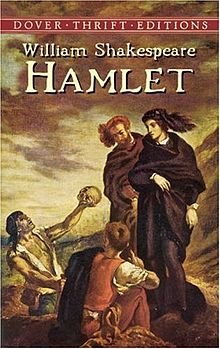 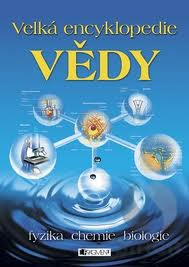 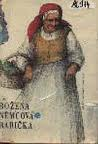 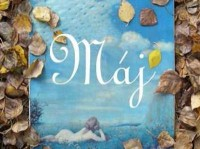 2. Věda o literatuře
Literární teorie 
	(o podstatě literatury, literárních druzích a formách, o uměleckých prostředcích)
Literární historie 
	(o vývoji národních literatur, o významu spisovatelů a jejich literárních dílech)
Literární kritika 
(hodnocení, výklady a rozbory literárních děl)
3. Výrazové formy
Literatura využívá tři základní výrazové formy:
 próza („řeč nevázaná“) – v popředí syntaktické členění promluvy
	Základ: slova, věty, odstavce, kapitoly 
 poezie („řeč vázaná“) – v popředí rytmicko-melodické členění promluvy 
	Základ: verš, sloka (strofa)
 drama – určeno pro jevištní zpracování
	Základ: dramatický dialog i monolog postav (přímá 	řeč)
https://learningapps.org/watch?v=p4sksz72n21
4. Literární druhy
Literatura rozlišuje tři základní literární druhy: 
 epika  - lit. druh založený na dějovosti, ztvárňuje nějaký děj, důležité časové a příčinné souvislosti
Nositelem vyprávění je vypravěč. Aktéry děje označujeme jako postavy hlavní a vedlejší.
 lyrika – lit. druh, který se vyznačuje nedějovostí, vyjádřením prožitku, citu, nálady autora (= lyrického subjektu)
 drama – určeno pro jevištní zpracování v divadle, děj předváděn herci, prostředí naznačeno výstavbou scény a výpravou
5. Literární žánry
Na základě literárních druhů a výrazových forem rozlišujeme literární žánry.
1. Literární žánry epické:
a) Veršované 
Epos – rozsáhlá epická skladba s bohatým dějem
b) Prozaické 
Báje (mýtus) – pokus o výklad světa a přírodních jevů
Bajka – příběh ze života zvířat a věcí, morální ponaučení
Pověst – reálné jádro + fantazijní složka, váže se k určité osobě, místu
Pohádka – fantazie, nadpřirozené jevy, nejsou časově ani místně určeny, dobro vždy vítězí nad zlem
Povídka – kratší příběh, většinou časově i místně určen, vystupuje více postav, více dějových linií
Novela  – střední rozsah, soustředěn na jednu událost, epizodu ze života, překvapivý závěr (pointa)
Román  – větší rozsah, řada událostí soustředěných kolem společného jádra, mnoho postav i dějových linií

2. Literární žánry lyrické:
Óda – oslavná báseň
Hymnus – slavnostní píseň (týká se národa, vlasti, …)
Elegie  (žalozpěv ) – vyjadřuje smutek
Píseň – prostá zpěvná báseň (lidová x umělá)
3. Lyrickoepické žánry:
Balada – lyrickoepická skladba s pochmurným dějem, dramatický spád děje, úsečnost, sevřenost, tragický závěr
Romance – opak balady, básnická skladba veselé nálady, se šťastným koncem
4. Žánry dramatické:
Tragédie - drama s nešťastným závěrem (katastrofou)
Komedie – komický obraz, veselá nálada, smírný závěr (happy-end) 
https://learningapps.org/view21291986